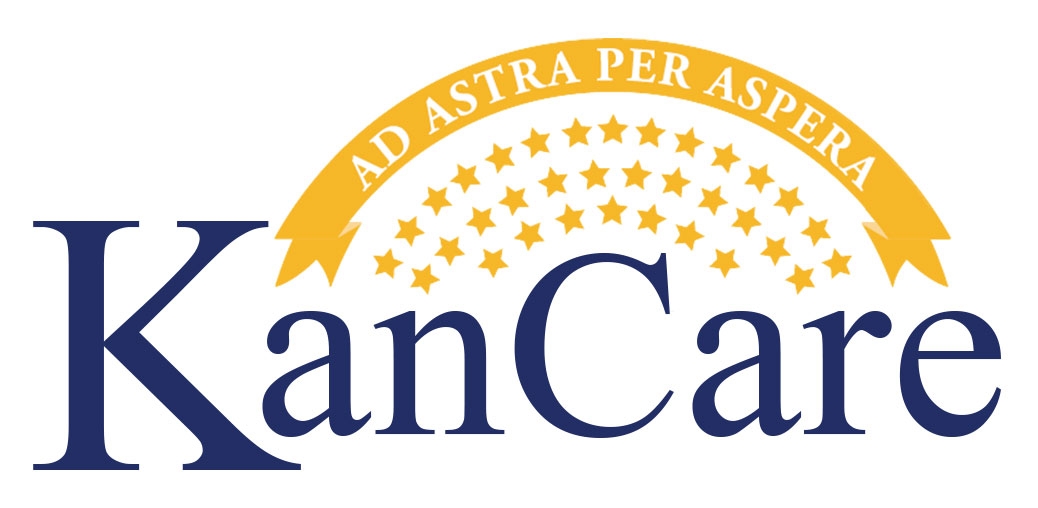 KanCare Renewal
Stakeholder Input Meetings
June 14, 15, 19, 20, 28, and 29
Topeka, Kansas City, Dodge City, Hays,
Wichita & Pittsburg
KanCare Renewal Meetings
Now – Feedback before writing the application
Information from members and providers on ideas for improvement

Fall meetings – Feedback on the application

Information from these meetings will be posted as soon as possible
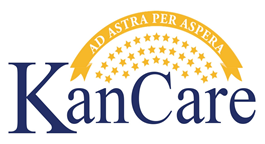 2
KanCare Renewal Stakeholder Input Meetings
KanCare – Multi-Year Renewal
We will renew the program, beginning January 1, 2019
Renewal would run for at least five years
Plan to submit renewal application by end of 2017
We want your input for the renewal application
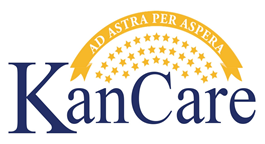 3
KanCare Renewal Stakeholder Input Meetings
KanCare Multi-Year Renewal - Process
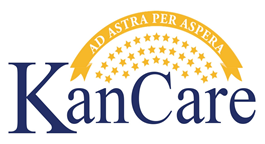 4
KanCare Renewal Stakeholder Input Meetings
KanCare – One Year Extension
Started on January 1, 2013

Five-year waiver demonstration approved by the Centers for Medicare and Medicaid

Will submit application for one-year extension (no changes) this summer:
Services and eligibility remain the same
Same Managed Care Organizations (MCOs) and providers

One-year extension begins January 1, 2018

We will have meetings July 6 & 7 about the extension
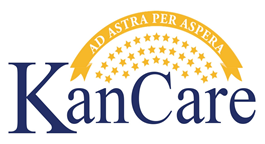 5
KanCare Renewal Stakeholder Input Meetings
KanCare One Year Extension- Process
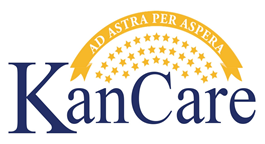 6
KanCare Renewal Stakeholder Input Meetings
KanCare Overview - Current
KanCare 1115 Waiver Project
In year 5 of a 5 year demonstration
95% of populations and services included
Break down silos of care
Improve quality/outcomes while bending cost curve down
Provide integrated, coordinated care 
Increased emphasis on health, wellness, prevention, early detection and early intervention
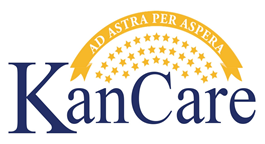 7
KanCare Renewal Stakeholder Input Meetings
KanCare Serves
More than 400,000 people
Well over half are children
About 25% are elderly or people with disabilities
Seven different groups receiving Home and Community Based Services
People with mental health or substance use disorders
People in nursing facilities
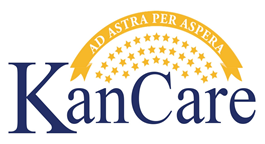 8
KanCare Renewal Stakeholder Input Meetings
Current KanCare Beneficiaries
Children
Pregnant Women
Individuals with disabilities (physical, intellectual, developmental)
Technology assisted children
Children with autism
Frail elderly
Able-bodied parents/caretakers under 38% FPL
Individuals with traumatic brain injury
Individuals with severe emotional disturbance
Individuals with breast and cervical cancer
Individuals with HIV and AIDS
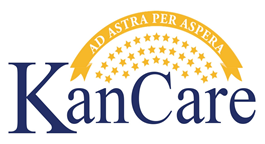 9
KanCare Renewal Stakeholder Input Meetings
KanCare Benefits for Kansas
Added new services (Weight loss surgery, heart and lung transplants, and Value Added Services)
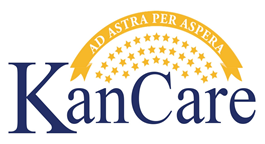 10
KanCare Renewal Stakeholder Input Meetings
KanCare Multi-Year Renewal – Topics to Discuss
Value Based Purchasing

Administrative Streamlining

Training Effectiveness and Needs

MCO communication
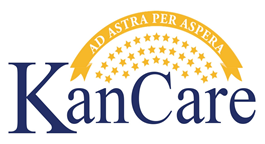 11
KanCare Renewal Stakeholder Input Meetings
Value Based Purchasing
Value Based Purchasing is linking provider payments to improved performance 
VBP holds health care providers accountable for both the cost and quality of care
VBP attempts to reduce inappropriate care and to identify and reward the best-performing providers
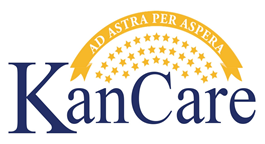 12
KanCare Renewal Stakeholder Input Meetings
Value Based Purchasing
Medicare and most private insurers are now including more value based purchasing in their programs, including:
Incentive or bonuses for improved outcomes 
Episodic or bundled payments
Shared savings arrangements
Population-based care
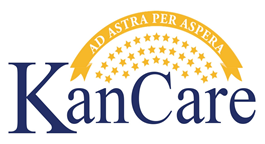 13
KanCare Renewal Stakeholder Input Meetings
Questions to Consider
What outcomes should we focus on? 

What experiences have you had with value based purchasing?  How did that work for you?

What opportunities do you see in value based purchasing?
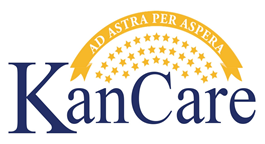 14
KanCare Renewal Stakeholder Input Meetings
Administrative Streamlining
Kansas opted to contract with three MCOs to provide consumer choice and to allow for innovation
Their processes often differ, although some are exactly the same
We want to strike a balance between administrative ease and innovation
Over the last five years, the MCOs have worked to streamline and standardize certain processes
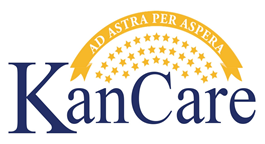 15
KanCare Renewal Stakeholder Input Meetings
Questions to Consider
What processes do you see that could be standardized across MCOs? 

Which processes have you experienced that have been most helpful to you? 

What other suggestions do you have for streamlining or standardizing?
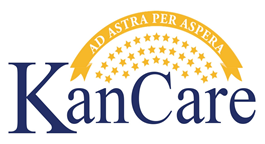 16
KanCare Renewal Stakeholder Input Meetings
Training Effectiveness and Needs
We require the MCOs to present training to providers

They do this in many forms:
In-person
Through webinars and conference calls
By providing bulletins and e-mail blasts

New contracts, beginning January 1, 2019, could result in one or more new MCOs
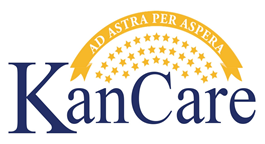 17
KanCare Renewal Stakeholder Input Meetings
Questions to Consider
Does the MCO training work for you?  How could it be improved?

If there is a new MCO, what training would you need prior to, and immediately after, January 2019?
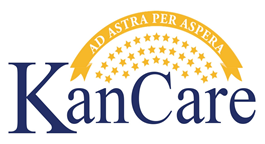 18
KanCare Renewal Stakeholder Input Meetings
MCO Communication
MCOs communicate with providers in various ways:
In-person
Via faxes
Through webinars and conference calls
By providing bulletins and e-mail blasts
In provider manuals
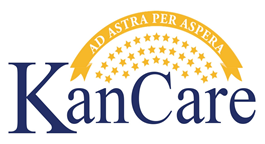 19
KanCare Renewal Stakeholder Input Meetings
Questions to Consider
Which methods of MCO communication work best for you?

How can MCO communication be improved?
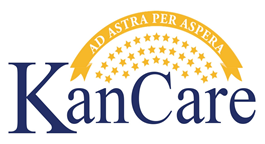 20
KanCare Renewal Stakeholder Input Meetings
KanCare – Other Questions or Comments
What  other questions or comments do you want us to hear today?
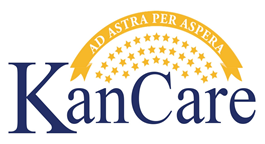 21
KanCare Renewal Stakeholder Input Meetings
KanCare Multi-Year Renewal - Input
E-mail:  kdhe.KanCareRenewal@ks.gov 

Mail:KanCare Renewalc/o Becky RossKDHE-Division of Health Care Finance 900 SW Jackson, LSOB – 9th Floor Topeka, Kansas, 66612
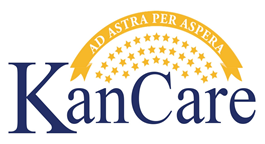 22
KanCare Renewal Stakeholder Input Meetings
KanCare Multi-Year Renewal - Input
Public hearings will happen this fall, once a draft of the application is done and posted for review

Please check for updates at www.KanCare.ks.gov
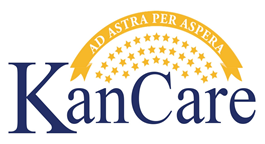 23
KanCare Renewal Stakeholder Input Meetings
Thank you!
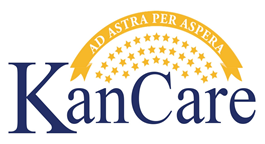 24
KanCare Renewal Stakeholder Input Meetings